Partnerships to Drive Success and Savings
PRESENTED BY
Tammy Biery, Executive Director – Career Solutions
tammy.biery@CSJobs.org
Della Ludwig, Workforce Strategy Consultant – Central MN, DEED della.ludwig@state.mn.us
Career Solutions
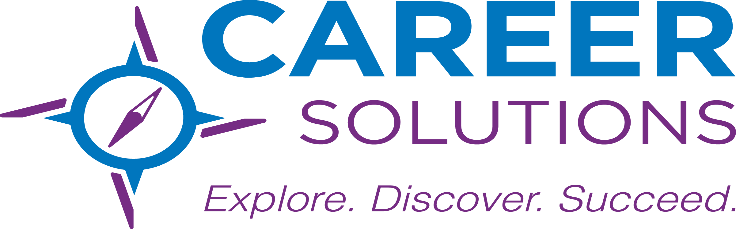 Helps individuals train for and gain meaningful employment.
Through: 
Career counseling
Job training 
Business relationships

This includes: 
Entry-level to experienced workers 
Youth to older adults
We help businesses: 
Recruit
Train AND
Retain workers

We focus on providing a pool of qualified workers who will help businesses grow.
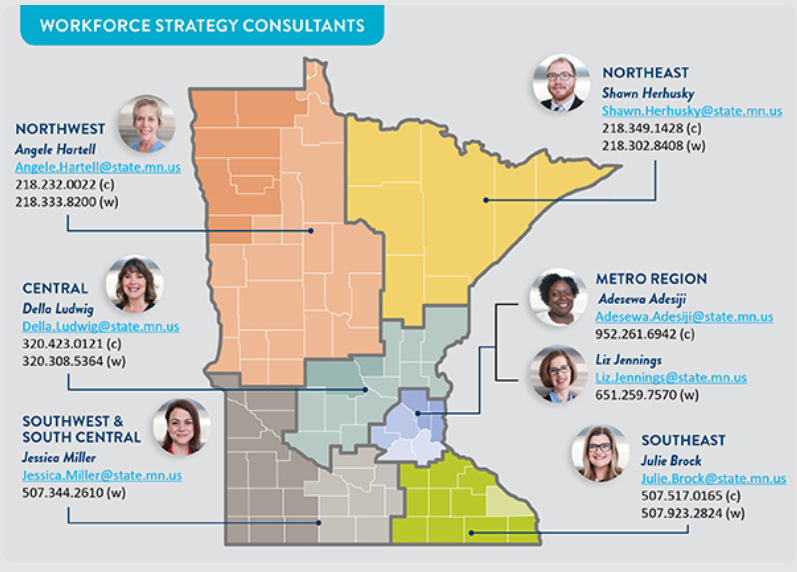 Workforce Strategy Consultant
Assist key stakeholders in the successful                                               implementation of regional plan
Leverage expertise in sector workforce                                                                 development strategies
Connect key stakeholders to workforce development resources
Design tools and resources to support businesses in developing strategic workforce solutions 


For more information:  mn.gov/deed/wsc
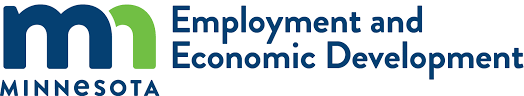 Partnerships to Drive Success and Savings
Today’s Agenda
Look at Hidden Talent Pools/Untapped Population Segments to Target
Discuss Programs and Grants Available
Offer Success Stories of Local Businesses
Give You Contacts and Information
[Speaker Notes: Tammy – discuss how this presentation will drive success and assist in savings.]
Common Barriers to Employment
Mental Health
Addiction
Criminal history
Housing availability and prices
Employment for spouse / dependents
Transportation/Lack of Driver’s License
Daycare
Welfare "Cliff"
High School Diploma/GED 
English as Second Language
Domestic Violence
No experience and/or underemployed
Cost of Living is $14.48/hour
[Speaker Notes: Della – Understanding the barriers to employments and what is your company’s culture to engage these barriers?]
Hidden Talent Pools/Untapped Population Segments to Target
Immigrants
Dislocated Workers
Unemployed
Underemployed
Youth 
Offenders
Veterans
[Speaker Notes: Tammy]
Immigrants
Immigrant Employment Connection Group (IECG)
New American Job Fair – November 13, 2018

English as a Second Language (ESL) 
Adult Basic Education (ABE)
[Speaker Notes: Tammy]
Dislocated Workers
Eligibility:  
18 and older AND
Permanently separated from employment due to no fault of their own

Services:
Career Assessment
Career counseling
Job seeking and resume assistance
Training / on-the-job training
Support Services

Goal: To ensure job seekers are able to secure permanent jobs in high-demand occupations as soon as possible
[Speaker Notes: Tammy – discuss services are available for all positions at an level (OJT)]
On the Job Training (OJT)
Incentive for hiring  - minimize new hire risk 
Business trains new employees to their specific skill requirements 
Business is reimbursed for the cost of training new employees 
Reimbursement is 50% of the new employee’s hourly wage for the length of the contract
[Speaker Notes: Tammy]
Resources for the Unemployed
St Cloud Workforce Center
Job Services
Vocational Rehab Services
State Services for the Blind
Veterans
Partners of the    Workforce Center 
Career Solutions
Avivo
[Speaker Notes: Della]
Workforce Centers
https://mn.gov/deed/job-seekers/workforce-centers/workforce-center-locations
[Speaker Notes: Della]
Career Fairs
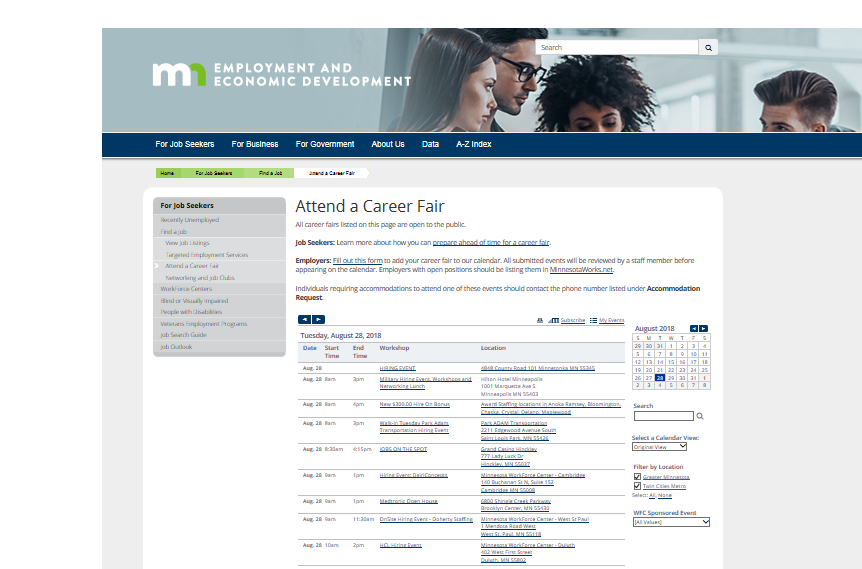 https://mn.gov/deed/job-seekers/find-a-job/job-career-fair
[Speaker Notes: Della]
MinnesotaWorks.net
[Speaker Notes: Della]
Underemployed
Programs/Grants Available:
 MN Job Skills Partnership (MJSP) 
http://mn.gov/deed/mjsp/

 Job Training Incentive Program (JTIP)
https://mn.gov/deed/business/financing-business/training-grant/jtip/

Dual Training/PIPELINE 
www.doli.state.mn.us/Pipeline

Minnesota Apprenticeship Initiative (MAI) 
https://mn.gov/deed/business/finding-workers/incentives/mai.jsp
[Speaker Notes: Della – discuss the programs and $ available in the grants (5-10 min)]
Companies Who Have Received Grants
AAM/Grede – MN Job Skills Partnership (MJSP)
CentraCare – MN Apprenticeship Initiative (MAI)   
DeZURIK – PIPELINE 
New Flyer of America – MN Job Skills Partnership (MJSP)
Miller Marine – MN Apprenticeship Initiative (MAI)  
Park Industries – MN Job Skills Partnership (MJSP)
Rock On Trucking – MN Apprenticeship Initiative (MAI) 
Talon – MN Job Skills Partnership (MJSP)
[Speaker Notes: Della – discuss the programs the companies are running (5-10 min)]
Outside the Box Hiring
Horizon Roofing in Waite Park, MN
1 week free training in roofing, sheet metal and service positions
Enter the workforce earning up to $18/hour 

Midwest Industrial Tool Grinding, Inc. (MITGI) in Hutchinson, MN
Paid, day-long interview so job seekers can see the culture and understand the job they will be doing
Coldspring in Cold Spring, MN 
Work closely with the ROCORI school district and sponsors the school’s Robotic’s team
Mille Lacs Health System in Onamia, MN 
Works closely with Onamia and surrounding school districts to get students CNA Certified
[Speaker Notes: Della (2-5 min)]
Outsourcing Opportunity
WACOSA
Machine aided assembly 	 	-  Collating/Envelope stuffing       
Hand assembly 			-  Labeling	
- 	Packaging/Kitting		-  Bulk mail/mail services
Re-Work  			-  Fulfillment/Shipping services
Quality checking
[Speaker Notes: Tammy]
Youth
CareerONE
St Cloud, Sauk Centre and Paynesville

Coleman Project: https://vimeo.com/268631068

Apprenticeships
Certified Youth Apprenticeships (MN Department of Education)
https://education.mn.gov/MDE/dse/cte/exp/youth/index.htm
Youth Skills Training Program (Department of Labor and Industry)
http://www.dli.mn.gov/yst
[Speaker Notes: Tammy]
Companies Who Have Received Youth Grants
Youth Skills Training 
Hutchinson High School

Certified Youth Apprenticeship 
Engel Metallurgical
Louis Industries
Maus Motors
Park Industries
Rotochopper
Silt Sock 
Woodcraft Industries
[Speaker Notes: Della – discuss their programs (5-7 min)]
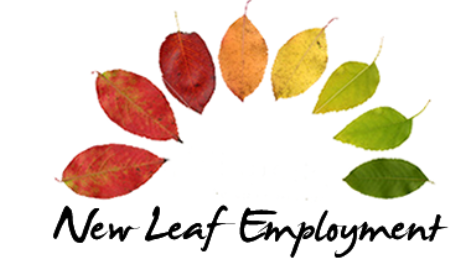 Offenders
New Leaf Employment
Connecting ex-offenders with gainful employment
Assist offenders by
Teaching life skills
Providing clothing and support
Providing transportation

http://newleafemployment.com/
[Speaker Notes: Della]
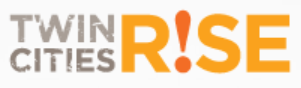 Twin Cities R!SE
MN Employer’s Fair Chance Hiring Guide
Legal Compliance and Minimizing Risk
Checklist of Action Steps to Improve “Fair Chance Hiring” policies and practices
Nature-Time-Nurture Test
How to Comply with Background Check and “Ban the Box” Laws
Rewards of Hiring Fair Chance Workers
Common Questions about Business Insurance
Best Practices for Onboarding and Training

http://www.twincitiesrise.org
[Speaker Notes: Della]
Veterans
Workforce Center
Veterans Employment Representative
Mike Eisenstadt: michael.eisenstadt@state.mn.us

Veterans Employment Connection Group

St Cloud VA
Community Employment Coordinator
Brad Steele: bradley.steele@va.gov
[Speaker Notes: Tammy]
Population Segments to Target
Immigrants
Dislocated Workers
Unemployed
Underemployed
Youth 
Offenders
Veterans
[Speaker Notes: Tammy]